Optimisation d’une synthèse organique
Niveau : Terminale générale
Prérequis et positionnement de la leçon
Cours sur la cinétique des réactions chimiques
Titrage pH-métrique
Points de difficulté identifiés
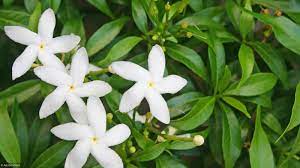 Synthèse de l’arôme de Jasmin
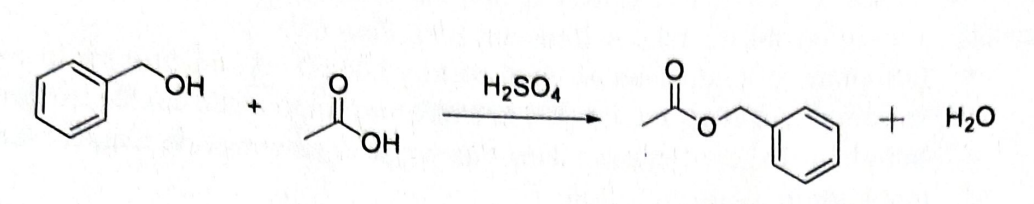 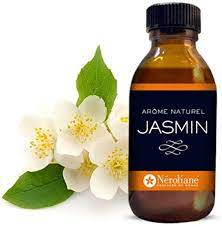 Des études expérimentales ont montré que : 
A température ambiante, cette réaction d’estérification, en présence d’acide sulfurique, a une cinétique extrêmement lente (de l’ordre de quelques dizaines de jours)
Dans ces conditions le rendement de cette réaction est assez faible – de l’ordre de 20%
Comment optimiser cette synthèse organique ?
Rappels
Une réaction chimique est caractérisée par : 
Son rendement : 




Sa vitesse de réaction :
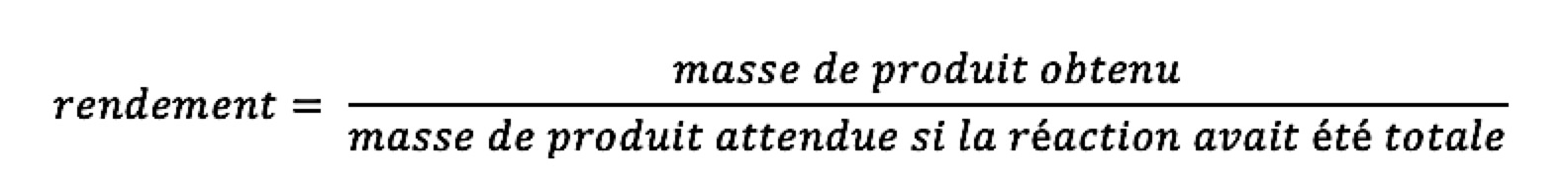 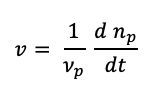 Protocole de détermination de l’avancement de la réaction de synthèse de l’arôme de jasmin
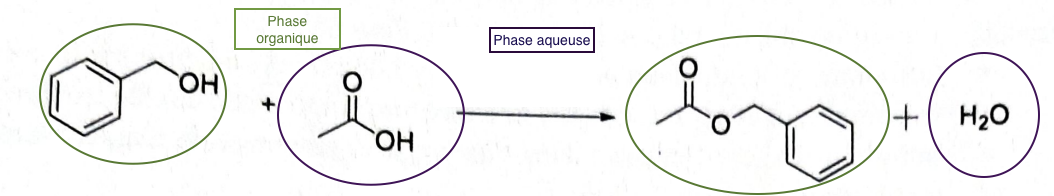 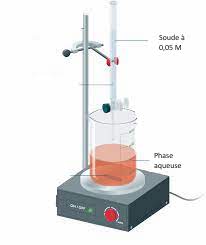 On titre 10mL de la phase aqueuse (après l’avoir diluée 100 fois) par de la soude à 0,05 mol/L. 
Cela permet de remonter à la quantité de matière restante en acide acétique. 

Réaction de titrage :
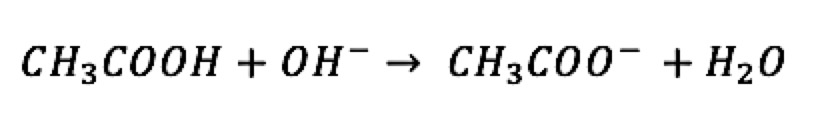 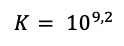 Premier résultat
Utilisation d’un montage à reflux
A l’état initial :
Utilisation d’un montage à reflux et d’un catalyseur acide
L’acide sulfurique est toujours présent dans le milieu réactionnel à la fin de la réaction car il est régénéré.
Réactions de titrage :
A l’état initial :
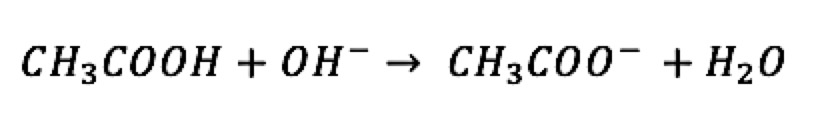 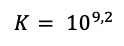 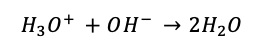 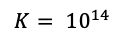 -> 2 sauts de pH successifs
Influence de la concentration des réactifs
A l’état initial :
Utilisation d’un appareil de Dean-Stark
A l’état initial :
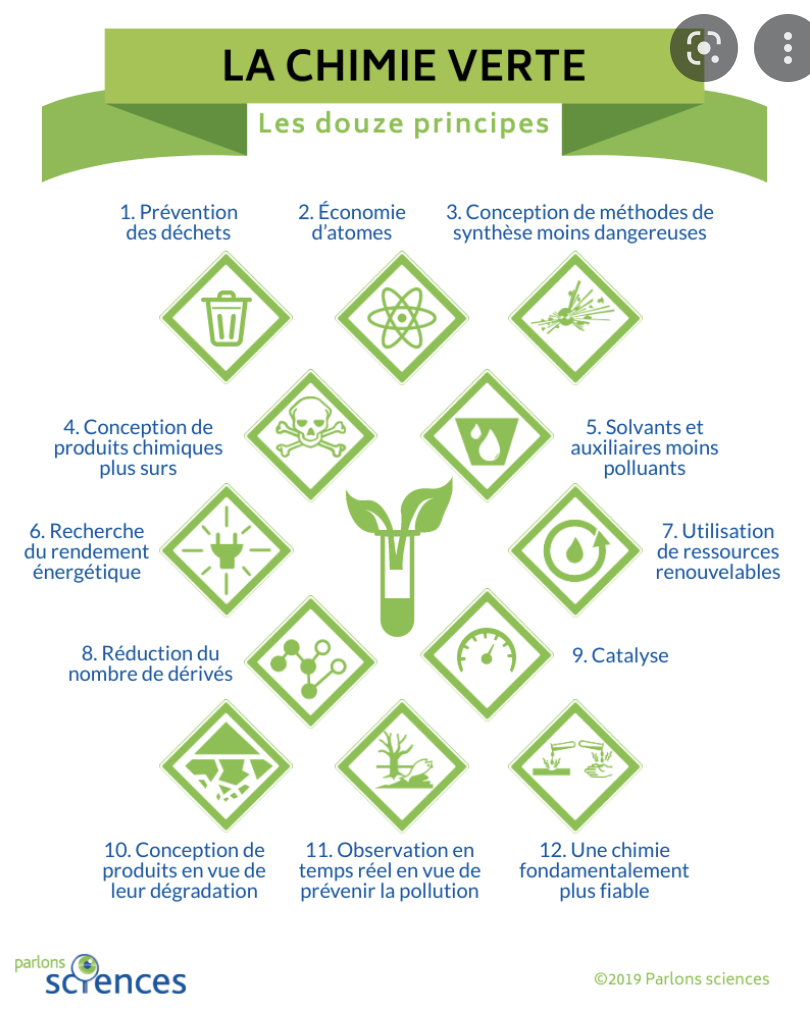 Bibliographie des images
Jasmin : notretemps.com
Arôme jasmin : amazon.fr
Titrage : schoolmouv.fr